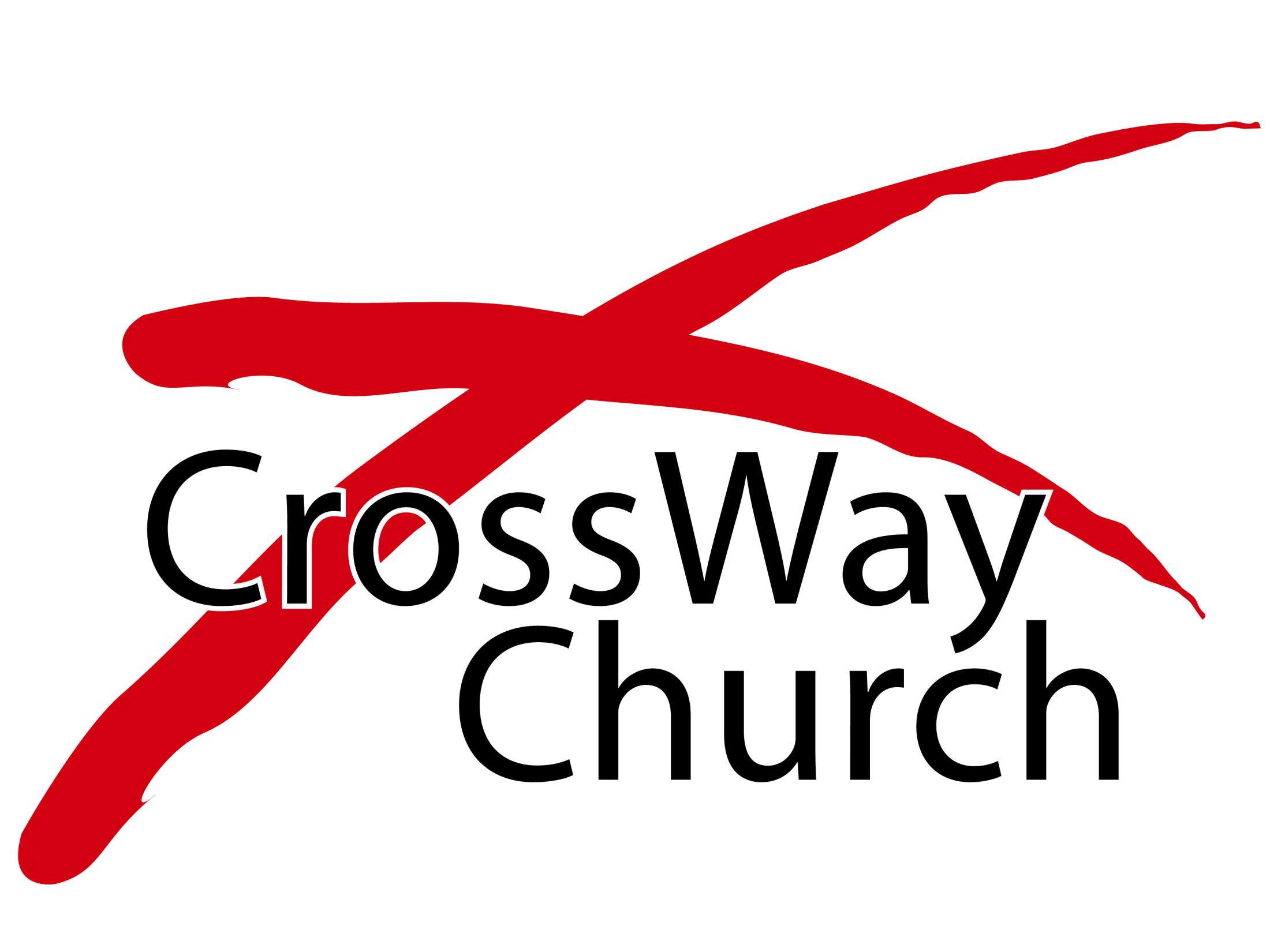 The Best Wine Ever
Gospel of John Series
John 2:1-11
© July 7, 2019
 Pastor Einston Han
How can believers overcome worrying?
The Problem (v. 1-3): No Wine – Worry & Stressful Situations

  On the third day there was a wedding at Cana in Galilee, and the mother of Jesus was there.2 Jesus also was invited to the wedding with his disciples. 3 When the wine ran out, the mother of Jesus said to him, “They have no wine.”

Big deal!  Honor & Shame Culture 
Facts about the Wine: Diluted; Strength of Beer 
How can believers overcome worrying?
The Solution (v. 4-8)
1)   Approach God in Prayer that lines up with His Will

  4 And Jesus said to her, “Woman, what does this have to do with me? My hour has not yet come.”

“Woman” is comparable to “ma’am”
Luke 11:27-28 - 27 As he said these things, a woman in the crowd raised her voice and said to him, “Blessed is the womb that bore you, and the breasts at which you nursed!” 28 But he said, “Blessed rather are those who hear the word of God and keep it!”
The Solution (v. 4-8)
2) Submit to God’s Sovereignty (v. 5)

5 His mother said to the servants, “Do whatever he tells you.”
The Solution (v. 4-8)
3)   Strive to Obey God with Excellency (v. 6-7)

  6 Now there were six stone water jars there for the Jewish rites of purification, each holding twenty or thirty gallons.  7 Jesus said to the servants, “Fill the jars with water.” And they filled them up to the brim.

Jars are about the size of a large trash can
The Solution (v. 4-8)
4)   Obey in Faith (v. 8)

  8 And he said to them, “Now draw some out and take it to the master of the feast.” So they took it.

Master of the Feast is equivalent to MC’s plus more
The Result (v. 9-11)?
The Result: 
God’s glory is revealed 
Our faith and trust in God is increased
Worries are diminished
  9 When the master of the feast tasted the water now become wine, and did not know where it came from (though the servants who had drawn the water knew), the master of the feast called the bridegroom 10 and said to him, “Everyone serves the good wine first, and when people have drunk freely, then the poor wine. But you have kept the good wine until now.” 11 This, the first of his signs, Jesus did at Cana in Galilee, and manifested his glory. And his disciples believed in him.

Purpose of the Book is so that people believe (John 20:30-31)
PRACTICAL QUESTIONS FOR OUR EVERYDAY LIFE
What are some areas in your life that you are struggling to trust in God with? 

Let’s spend some time praying for each other.
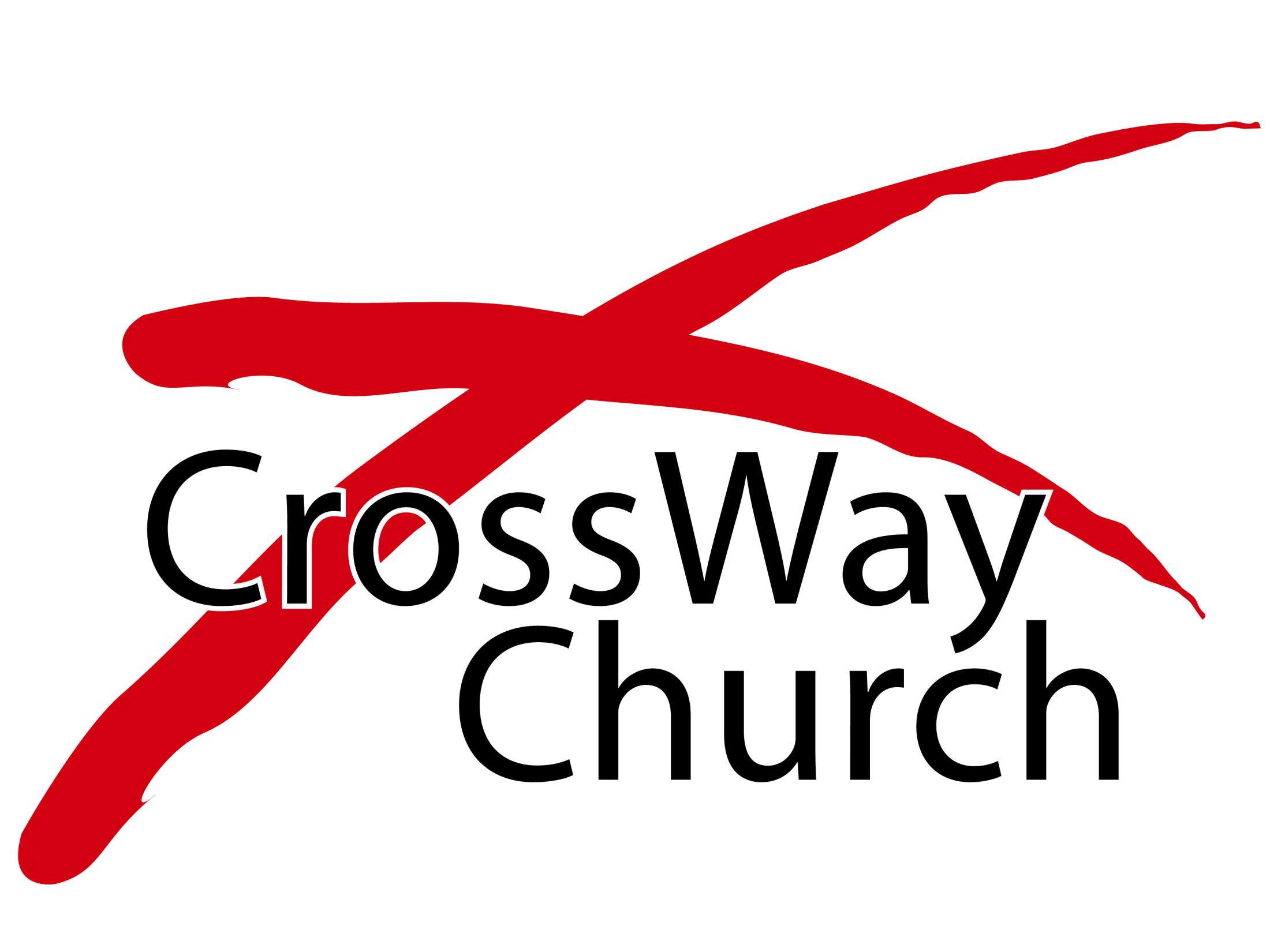